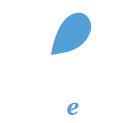 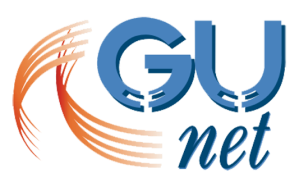 Ανάπτυξη ηλεκτρονικών μαθημάτων στην πλατφόρμα Open eClass
Εργαλεία Ενημέρωσης, Επικοινωνίας και Συνεργασίας

Εργαλείο «Ανακοινώσεις»: Προσθήκη ανακοίνωσης
Προσθήκη ανακοίνωσης (1/3)
Για να προσθέσετε μια ανακοίνωση, κάντε κλικ στο κουμπί με την ένδειξη «Προσθήκη Ανακοίνωσης».
Προσθήκη ανακοίνωσης (2/3)
Στη φόρμα που θα εμφανιστεί, συμπληρώστε τον τίτλο της ανακοίνωσης καθώς και το κυρίως σώμα της. Μπορείτε επίσης  να επιλέξετε να ειδοποιηθούν οι συμμετέχοντες μέσω email. Ακόμα μπορείτε να ορίσετε αντιπροσωπευτικές ετικέτες (tags) για κάθε ανακοίνωση, καθώς και το διάστημα εμφάνισής της.
Προσθήκη ανακοίνωσης (3/3)
Τέλος, πατήστε το κουμπί με την ένδειξη «Υποβολή» για να καταχωρίσετε την ανακοίνωσή σας.
Σημείωμα Αναφοράς
Copyright Ακαδημαϊκό Διαδίκτυο – Gunet 2015. «Ανάπτυξη Ηλεκτρονικών Μαθημάτων  στην Πλατφόρμα Open eClass. Εργαλεία Ενημέρωσης, Επικοινωνίας και Συνεργασίας. Εργαλείο «Ανακοινώσεις»:  Προσθήκη Ανακοίνωσης. Έκδοση: 1.0. Αθήνα 2015. Διαθέσιμο από τη δικτυακή διεύθυνση: http://eclass.gunet.gr/courses/TELEGU497/ .
Σημείωμα Αδειοδότησης
Το παρόν υλικό διατίθεται με τους όρους της άδειας χρήσης Creative Commons Αναφορά, Μη Εμπορική Χρήση Παρόμοια Διανομή 4.0 [1] ή μεταγενέστερη, Διεθνής Έκδοση.   Εξαιρούνται τα αυτοτελή έργα τρίτων π.χ. φωτογραφίες, διαγράμματα κ.λ.π.,  τα οποία εμπεριέχονται σε αυτό και τα οποία αναφέρονται μαζί με τους όρους χρήσης τους στο «Σημείωμα Χρήσης Έργων Τρίτων».
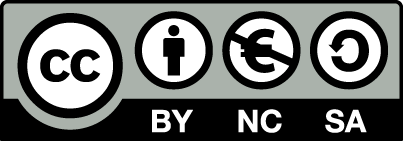 [1] http://creativecommons.org/licenses/by-nc-sa/4.0/ 

Ως Μη Εμπορική ορίζεται η χρήση:
που δεν περιλαμβάνει άμεσο ή έμμεσο οικονομικό όφελος από την χρήση του έργου, για το διανομέα του έργου και αδειοδόχο
που δεν περιλαμβάνει οικονομική συναλλαγή ως προϋπόθεση για τη χρήση ή πρόσβαση στο έργο
που δεν προσπορίζει στο διανομέα του έργου και αδειοδόχο έμμεσο οικονομικό όφελος (π.χ. διαφημίσεις) από την προβολή του έργου σε διαδικτυακό τόπο

Ο δικαιούχος μπορεί να παρέχει στον αδειοδόχο ξεχωριστή άδεια να χρησιμοποιεί το έργο για εμπορική χρήση, εφόσον αυτό του ζητηθεί.